Христианство и война: где Бог?
Даглас Джакоби, 2022
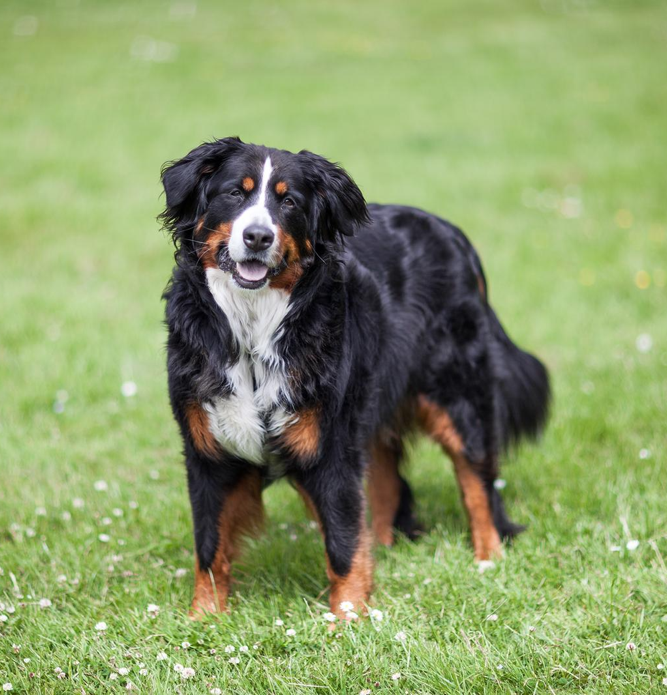 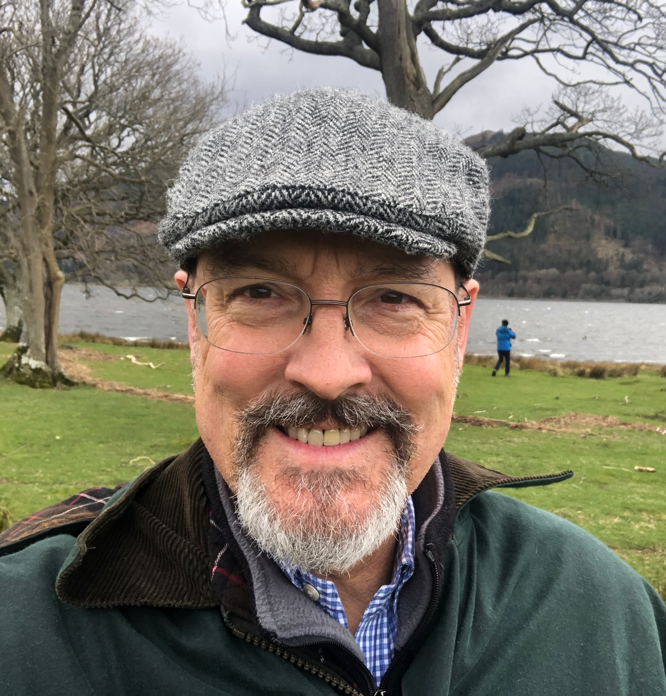 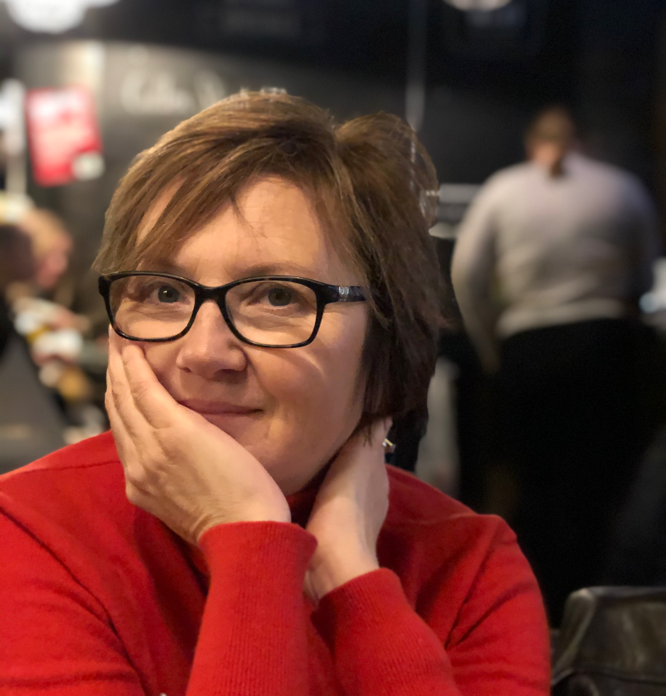 Hello from Livingston, Scotland
Home of the Jacobys 2020-2026
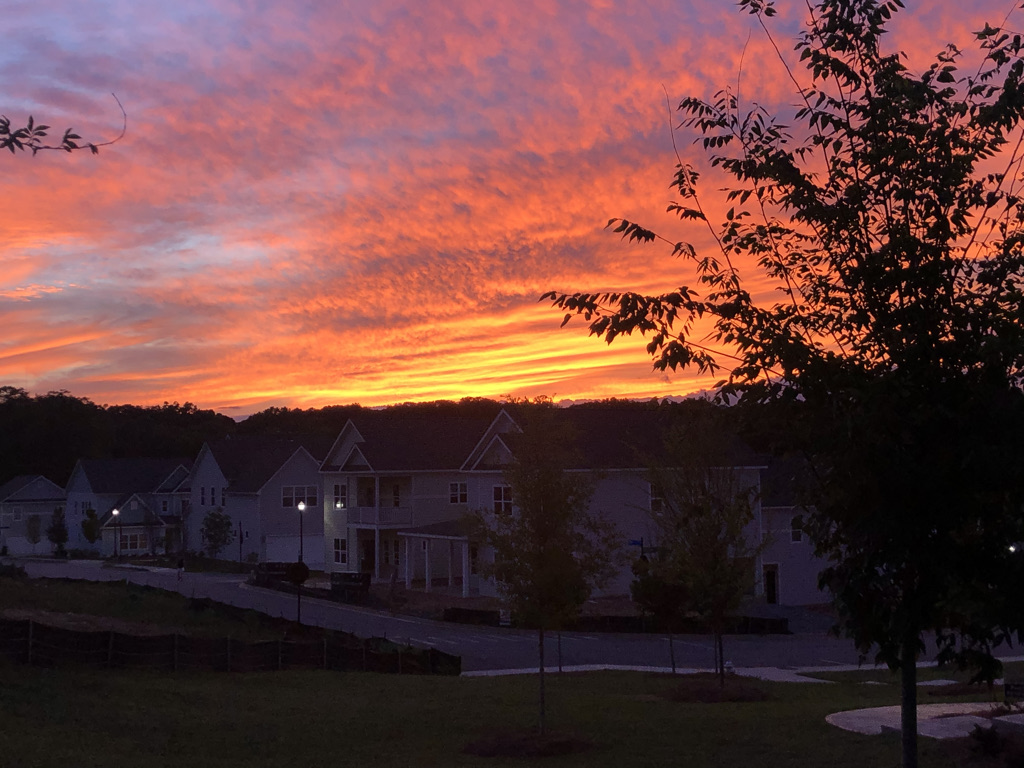 Христианство и война: где Бог?
Даглас Джакоби, 2022
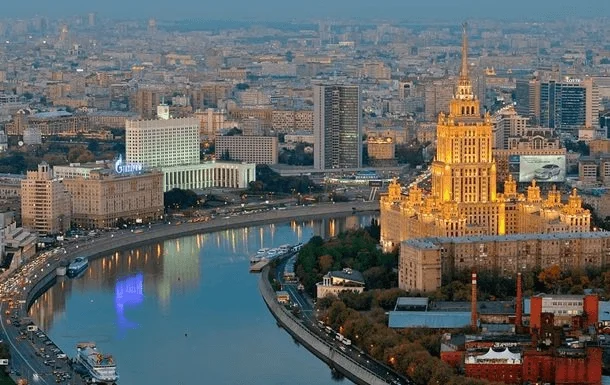 ПЕРСПЕКТИВА
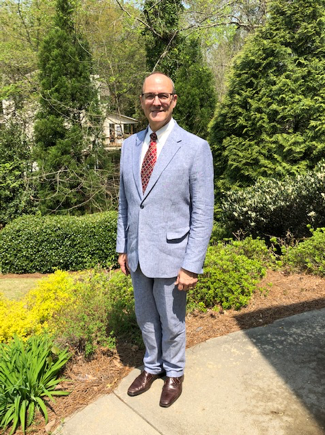 Полное согласие?
Полное согласие?
Perfect agreement?

I do not expect you to agree with me on everything. Sincere Christians hold different positions on the topic.
Let’s be patient with those with whom we disagree. Disagreement doesn’t mean the other person is stupid or evil!
It takes time to process all that the Bible says about violence (judgment and hell, Canaanites, warfare…)
Я не ожидаю, что вы во всем со мной согласитесь. Искренние христиане придерживаются разных позиций по этому вопросу.
Давайте будем терпеливы к тем, с кем мы не согласны. Несогласие не означает, что другой человек глупый или злой!
Требуется время, чтобы осмыслить все, что Библия говорит о насилии (суд и ад, Хананеи, война…)
Полное согласие?
Perfect agreement?

I do not expect you to agree with me on everything. Sincere Christians hold different positions on the topic.
Let’s be patient with those with whom we disagree. Disagreement doesn’t mean the other person is stupid or evil!
It takes time to process all that the Bible says about violence (judgment and hell, Canaanites, warfare…)
Я не ожидаю, что вы во всем со мной согласитесь. Искренние христиане придерживаются разных позиций по этому вопросу.
Давайте будем терпеливы к тем, с кем мы не согласны. Несогласие не означает, что другой человек глупый или злой!
Требуется время, чтобы осмыслить все, что Библия говорит о насилии (суд и ад, Хананеи, война…)
Полное согласие?
Perfect agreement?

I do not expect you to agree with me on everything. Sincere Christians hold different positions on the topic.
Let’s be patient with those with whom we disagree. Disagreement doesn’t mean the other person is stupid or evil!
It takes time to process all that the Bible says about violence (judgment and hell, Canaanites, warfare…)
Я не ожидаю, что вы во всем со мной согласитесь. Искренние христиане придерживаются разных позиций по этому вопросу.
Давайте будем терпеливы к тем, с кем мы не согласны. Несогласие не означает, что другой человек глупый или злой!
Требуется время, чтобы осмыслить все, что Библия говорит о насилии (суд и ад, Хананеи, война…)
Наша чувствительность снизилась
We are desensitized
 
We’re used to graphic violence in the media
We are used to lack of gentleness (driving, language, courtesy, aggressive activism, social media)
We are bombarded with nationalistic rhetoric
We may be surrounded by hatred and angry words
We are called to the character of Christ (Rom 8:29).
Consider the fruits of the Spirit (Gal 5) and Beatitudes (Matt 5). These are not feminine qualities—they are for men and women alike 
Everything is harder when the rule of law is disintegrating.
Наша чувствительность снизилась
Мы привыкли к изображению насилия в СМИ
Мы привыкли к недостатку мягкости (вождение, язык, вежливость, агрессивная активность, социальные сети)
Нас засыпают националистической риторикой
Мы можем быть окружены ненавистью и гневными словами
Мы призваны иметь характер Христа (Римлянам 8:29)
Рассмотрите плоды Духа (Галатам 5) и заповеди блаженства (Матфея 5). Это не женские качества — они одинаково присущи и мужчинам, и женщинам
Все становится сложнее, когда верховенство права распадается
We are desensitized
 
We’re used to graphic violence in the media
We are used to lack of gentleness (driving, language, courtesy, aggressive activism, social media)
We are bombarded with nationalistic rhetoric
We may be surrounded by hatred and angry words
We are called to the character of Christ (Rom 8:29).
Consider the fruits of the Spirit (Gal 5) and Beatitudes (Matt 5). These are not feminine qualities—they are for men and women alike 
Everything is harder when the rule of law is disintegrating.
Наша чувствительность снизилась
Мы привыкли к изображению насилия в СМИ
Мы привыкли к недостатку мягкости (вождение, язык, вежливость, агрессивная активность, социальные сети)
Нас засыпают националистической риторикой
Мы можем быть окружены ненавистью и гневными словами
Мы призваны иметь характер Христа (Римлянам 8:29)
Рассмотрите плоды Духа (Галатам 5) и заповеди блаженства (Матфея 5). Это не женские качества — они одинаково присущи и мужчинам, и женщинам
Все становится сложнее, когда верховенство права распадается
We are desensitized
 
We’re used to graphic violence in the media
We are used to lack of gentleness (driving, language, courtesy, aggressive activism, social media)
We are bombarded with nationalistic rhetoric
We may be surrounded by hatred and angry words
We are called to the character of Christ (Rom 8:29).
Consider the fruits of the Spirit (Gal 5) and Beatitudes (Matt 5). These are not feminine qualities—they are for men and women alike 
Everything is harder when the rule of law is disintegrating.
Наша чувствительность снизилась
Мы привыкли к изображению насилия в СМИ
Мы привыкли к недостатку мягкости (вождение, язык, вежливость, агрессивная активность, социальные сети)
Нас засыпают националистической риторикой
Мы можем быть окружены ненавистью и гневными словами
Мы призваны иметь характер Христа (Римлянам 8:29)
Рассмотрите плоды Духа (Галатам 5) и заповеди блаженства (Матфея 5). Это не женские качества — они одинаково присущи и мужчинам, и женщинам
Все становится сложнее, когда верховенство права распадается
We are desensitized
 
We’re used to graphic violence in the media
We are used to lack of gentleness (driving, language, courtesy, aggressive activism, social media)
We are bombarded with nationalistic rhetoric
We may be surrounded by hatred and angry words
We are called to the character of Christ (Rom 8:29).
Consider the fruits of the Spirit (Gal 5) and Beatitudes (Matt 5). These are not feminine qualities—they are for men and women alike 
Everything is harder when the rule of law is disintegrating.
Наша чувствительность снизилась
Мы привыкли к изображению насилия в СМИ
Мы привыкли к недостатку мягкости (вождение, язык, вежливость, агрессивная активность, социальные сети)
Нас засыпают националистической риторикой
Мы можем быть окружены ненавистью и гневными словами
Мы призваны иметь характер Христа (Римлянам 8:29)
Рассмотрите плоды Духа (Галатам 5) и заповеди блаженства (Матфея 5). Это не женские качества — они одинаково присущи и мужчинам, и женщинам
Все становится сложнее, когда верховенство права распадается
We are desensitized
 
We’re used to graphic violence in the media
We are used to lack of gentleness (driving, language, courtesy, aggressive activism, social media)
We are bombarded with nationalistic rhetoric
We may be surrounded by hatred and angry words
We are called to the character of Christ (Rom 8:29).
Consider the fruits of the Spirit (Gal 5) and Beatitudes (Matt 5). These are not feminine qualities—they are for men and women alike 
Everything is harder when the rule of law is disintegrating.
Наша чувствительность снизилась
Мы привыкли к изображению насилия в СМИ
Мы привыкли к недостатку мягкости (вождение, язык, вежливость, агрессивная активность, социальные сети)
Нас засыпают националистической риторикой
Мы можем быть окружены ненавистью и гневными словами
Мы призваны иметь характер Христа (Римлянам 8:29)
Рассмотрите плоды Духа (Галатам 5) и заповеди блаженства (Матфея 5). Это не женские качества — они одинаково присущи и мужчинам, и женщинам
Все становится сложнее, когда верховенство права распадается
We are desensitized
 
We’re used to graphic violence in the media
We are used to lack of gentleness (driving, language, courtesy, aggressive activism, social media)
We are bombarded with nationalistic rhetoric
We may be surrounded by hatred and angry words
We are called to the character of Christ (Rom 8:29).
Consider the fruits of the Spirit (Gal 5) and Beatitudes (Matt 5). These are not feminine qualities—they are for men and women alike 
Everything is harder when the rule of law is disintegrating.
Наша чувствительность снизилась
Мы привыкли к изображению насилия в СМИ
Мы привыкли к недостатку мягкости (вождение, язык, вежливость, агрессивная активность, социальные сети)
Нас засыпают националистической риторикой
Мы можем быть окружены ненавистью и гневными словами
Мы призваны иметь характер Христа (Римлянам 8:29)
Рассмотрите плоды Духа (Галатам 5) и заповеди блаженства (Матфея 5). Это не женские качества — они одинаково присущи и мужчинам, и женщинам
Все становится сложнее, когда верховенство права распадается
We are desensitized
 
We’re used to graphic violence in the media
We are used to lack of gentleness (driving, language, courtesy, aggressive activism, social media)
We are bombarded with nationalistic rhetoric
We may be surrounded by hatred and angry words
We are called to the character of Christ (Rom 8:29).
Consider the fruits of the Spirit (Gal 5) and Beatitudes (Matt 5). These are not feminine qualities—they are for men and women alike 
Everything is harder when the rule of law is disintegrating.
Наша чувствительность снизилась
Мы привыкли к изображению насилия в СМИ
Мы привыкли к недостатку мягкости (вождение, язык, вежливость, агрессивная активность, социальные сети)
Нас засыпают националистической риторикой
Мы можем быть окружены ненавистью и гневными словами
Мы призваны иметь характер Христа (Римлянам 8:29)
Рассмотрите плоды Духа (Галатам 5) и заповеди блаженства (Матфея 5). Это не женские качества — они одинаково присущи и мужчинам, и женщинам
Все становится сложнее, когда верховенство права распадается
We are desensitized
 
We’re used to graphic violence in the media
We are used to lack of gentleness (driving, language, courtesy, aggressive activism, social media)
We are bombarded with nationalistic rhetoric
We may be surrounded by hatred and angry words
We are called to the character of Christ (Rom 8:29).
Consider the fruits of the Spirit (Gal 5) and Beatitudes (Matt 5). These are not feminine qualities—they are for men and women alike 
Everything is harder when the rule of law is disintegrating.
Наша чувствительность снизилась
Мы привыкли к изображению насилия в СМИ
Мы привыкли к недостатку мягкости (вождение, язык, вежливость, агрессивная активность, социальные сети)
Нас засыпают националистической риторикой
Мы можем быть окружены ненавистью и гневными словами
Мы призваны иметь характер Христа (Римлянам 8:29)
Рассмотрите плоды Духа (Галатам 5) и заповеди блаженства (Матфея 5). Это не женские качества — они одинаково присущи и мужчинам, и женщинам
Все становится сложнее, когда верховенство права распадается
Иудаизм (ветхозаветные времена)
Иудаизм
Judaism 
 
Although priesthood and monarchy were separate, Israel was a “church-state.” 
All citizens were covenant members, and all covenant members were citizens.
This situation changes under the New Testament.
Хотя священство и монархия были разделены, Израиль был «церковным государством».
Все граждане были членами завета, и все члены завета были гражданами
Эта ситуация меняется в Новом Завете
Иудаизм
Judaism 
 
Although priesthood and monarchy were separate, Israel was a “church-state.” 
All citizens were covenant members, and all covenant members were citizens.
This situation changes under the New Testament.
Хотя священство и монархия были разделены, Израиль был «церковным государством».
Все граждане были членами завета, и все члены завета были гражданами
Эта ситуация меняется в Новом Завете
Иудаизм
Judaism 
 
Although priesthood and monarchy were separate, Israel was a “church-state.” 
All citizens were covenant members, and all covenant members were citizens.
This situation changes under the New Testament.
Хотя священство и монархия были разделены, Израиль был «церковным государством».
Все граждане были членами завета, и все члены завета были гражданами
Эта ситуация меняется в Новом Завете
Иудаизм
Judaism 
 
Expectation of a violent Messiah
Political, economic, military
They preferred the Lion of the tribe of Judah to the Lamb that was slain.
Isaiah 2:4 (Micah 4:3), 9:6, 52:13-53:12—Interpretations of the victorious Messiah
Ожидание яростного (агрессивного, насильственного) Мессии 
В политике, экономике и войне
Они предпочли бы Льва из колена Иудина закланному Агнцу.
Исаия 2:4 (Михей 4:3), 9:6, 52:13—53:12 — истолкование победоносного Мессии
Иудаизм
Judaism 
 
Expectation of a violent Messiah
Political, economic, military
They preferred the Lion of the tribe of Judah to the Lamb that was slain.
Isaiah 2:4 (Micah 4:3), 9:6, 52:13-53:12—Interpretations of the victorious Messiah
Ожидание яростного (агрессивного, насильственного) Мессии 
В политике, экономике и войне
Они предпочли бы Льва из колена Иудина закланному Агнцу.
Исаия 2:4 (Михей 4:3), 9:6, 52:13—53:12 — истолкование победоносного Мессии
Иудаизм
Judaism 
 
Expectation of a violent Messiah
Political, economic, military
They preferred the Lion of the tribe of Judah to the Lamb that was slain.
Isaiah 2:4 (Micah 4:3), 9:6, 52:13-53:12—Interpretations of the victorious Messiah
Ожидание яростного (агрессивного, насильственного) Мессии 
В политике, экономике и войне
Они предпочли бы Льва из колена Иудина закланному Агнцу.
Исаия 2:4 (Михей 4:3), 9:6, 52:13—53:12 — истолкование победоносного Мессии
Иудаизм
Judaism 
 
Expectation of a violent Messiah
Political, economic, military
They preferred the Lion of the tribe of Judah to the Lamb that was slain.
Isaiah 2:4 (Micah 4:3), 9:6, 52:13-53:12—interpretations of the victorious Messiah
Ожидание яростного (агрессивного, насильственного) Мессии 
В политике, экономике и войне
Они предпочли бы Льва из колена Иудина закланному Агнцу.
Исаия 2:4 (Михей 4:3), 9:6, 52:13—53:12 — истолкование победоносного Мессии
Учение Христа
Учение Христа
The teaching of Christ


Matt 4:17, Mark 1:1, etc.—Kingdom of God as rival government
Matt 5:21-26
Matt 5:38-48
Rom 12:14-13:7
1 Peter 2:19-23
Матфея 4:17, Марка 1:1 и т. д. — Царство Божье как альтернативное правительство
Матфея 5:21-26
Матфея 5:38-48
Римлянам 12:14-13:7
1 Петра 2:19-23
Учение Христа
The teaching of Christ


Matt 4:17, Mark 1:1, etc.—Kingdom of God as rival government
Matt 5:21-26
Matt 5:38-48
Rom 12:14-13:7
1 Peter 2:19-23
Матфея 4:17, Марка 1:1 и т. д. — Царство Божье как альтернативное правительство
Матфея 5:21-26
Матфея 5:38-48
Римлянам 12:14-13:7
1 Петра 2:19-23
Учение Христа
The teaching of Christ


Matt 4:17, Mark 1:1, etc.—Kingdom of God as rival government
Matt 5:21-26
Matt 5:38-48
Rom 12:14-13:7
1 Peter 2:19-23
Матфея 4:17, Марка 1:1 и т. д. — Царство Божье как альтернативное правительство
Матфея 5:21-26
Матфея 5:38-48
Римлянам 12:14-13:7
1 Петра 2:19-23
Матфея 5:21-26 

21 Вы знаете, что людям еще в древности было сказано: «Не убивай», и что каждый убийца будет судим. 22 Я же говорю вам, что, если человек затаил злобу на брата, он будет судим. Кто назовет своего брата ничтожеством, тот будет отвечать перед Высшим Советом, а того, кто обзовет своего брата глупцом, – ждет огонь ада. 23 Поэтому если ты приносишь в дар Богу свою жертву и перед жертвенником вспомнишь, что твой брат обижен на тебя, 24 то оставь свой дар перед жертвенником и пойди вначале помирись с братом, а потом приходи и приноси жертву. 25 Поторопись помириться со своим обвинителем еще по дороге, до того, как он приведет тебя в суд, иначе тебя передадут судье, тот отдаст тебя под стражу, и тебя заключат в темницу. 26 Говорю тебе истину, что ты не выйдешь оттуда, пока не выплатишь все, до последнего гроша.
Учение Христа
The teaching of Christ


Matt 4:17, Mark 1:1, etc.—Kingdom of God as rival government
Matt 5:21-26
Matt 5:38-48
Rom 12:14-13:7
1 Peter 2:19-23
Матфея 4:17, Марка 1:1 и т. д. — Царство Божье как альтернативное правительство
Матфея 5:21-26
Матфея 5:38-48
Римлянам 12:14-13:7
1 Петра 2:19-23
Матфея 5:38-48 

38 Вы слышали, что было сказано: «Глаз за глаз и зуб за зуб». 39 Я же говорю вам: не мсти сделавшему тебе зло. Кто ударит тебя в правую щеку, то поверни к нему и другую. 40 Если кто захочет с тобой судиться, чтобы отнять у тебя рубаху, то отдай ему и верхнюю одежду. 41 Если же кто принудит тебя идти вместе с ним одну милю, иди две. 42 Тому же, кто у тебя просит, дай, и от просящего у тебя в долг не отворачивайся. 43 Вы слышали, что было сказано: «Люби ближнего твоего» и «Ненавидь врага твоего». 44 Я же говорю вам: любите ваших врагов и молитесь о тех, кто преследует вас, 45 чтобы вам быть истинными сынами вашего Небесного Отца. Ведь Он повелевает солнцу светить и злым, и добрым и посылает дождь как на праведных, так и на неправедных. 46 Если вы любите тех, кто любит вас, то какая вам за это награда? Не делают ли то же самое даже сборщики налогов? 47 Если вы приветствуете только ваших братьев, то что в этом особенного? Разве язычники не делают того же? 48 Поэтому будьте совершенны, как совершенен ваш Небесный Отец.
Учение Христа
The teaching of Christ


Matt 4:17, Mark 1:1, etc.—Kingdom of God as rival government
Matt 5:21-26
Matt 5:38-48
Rom 12:14-13:7
1 Peter 2:19-23
Матфея 4:17, Марка 1:1 и т. д. — Царство Божье как альтернативное правительство
Матфея 5:21-26
Матфея 5:38-48
Римлянам 12:14-13:7
1 Петра 2:19-23
Римлянам 12:14-13:7 

1214 Благословляйте тех, кто преследует вас, благословляйте, а не проклинайте.  Радуйтесь с радующимися, плачьте с плачущими. 16 Живите в согласии друг с другом. Не будьте заносчивы, общайтесь также и с людьми скромного положения. Не будьте о себе высокого мнения. 17 Никому не воздавайте злом за зло, а делайте только доброе перед всеми людьми. 18 Если возможно с вашей стороны, живите в мире со всеми. 19 Друзья мои, не мстите за себя, лучше оставьте место для гнева Божьего, ведь Господь говорит в Писании: «Предоставьте месть Мне, Я воздам». 20 Напротив: «Если враг твой голоден – накорми его, если он хочет пить – дай ему напиться. Поступая так, ты соберешь горящие угли ему на голову». 21 Не будь побежден злом, но побеждай зло добром.
131 Каждый человек должен подчиняться правящей власти, потому что нет власти, не установленной Богом. Все существующие власти установлены Богом. 2 Следовательно, тот, кто восстает против власти, восстает против установленного Богом, и кто так поступает, тот сам на себя навлекает суд. 3 Правители страшны не тем, кто делает добро, а тем, кто делает зло. Если хочешь жить без страха перед властью, делай добро и получишь от нее похвалу. 4 Представитель власти на службе у Бога для твоего блага. Если же ты делаешь зло, то берегись, он не напрасно носит меч. Он – слуга Божий, орудие Его гнева на того, кто делает зло. 5 Так что необходимо подчиняться власти не только из страха перед наказанием, но и, по совести. 6 Вы и налоги платите, потому что стоящие у власти – слуги Божьи, посвящающие себя своему делу. 7 Так что отдавайте всем то, что им надлежит: кому налог – налог, кому пошлину – пошлину, кому уважение – уважение, кому честь – честь.
Учение Христа
The teaching of Christ


Matt 4:17, Mark 1:1, etc.—Kingdom of God as rival government
Matt 5:21-26
Matt 5:38-48
Rom 12:14-13:7
1 Peter 2:19-23
Матфея 4:17, Марка 1:1 и т. д. — Царство Божье как альтернативное правительство
Матфея 5:21-26
Матфея 5:38-48
Римлянам 12:14-13:7
1 Петра 2:19-23
1 Петра 2:19-23 

19 Это достойно хвалы, если кто-то по совести ради Бога переносит скорби, несправедливо страдая. 20 Ведь если вы терпите, когда вас бьют за проступки, то в чем ваша заслуга? Но если вы страдаете за добро и терпеливо это переносите – вы заслужили одобрение Бога. 21 К этому вы были призваны, потому что и Христос пострадал за вас, оставив вам пример, чтобы вы следовали по Его стопам! 22 «Он не совершил греха, и в устах Его не было никакой лжи». 23 Когда Его оскорбляли, Он не отвечал оскорблениями; страдая, Он не угрожал, но доверял Себя Тому, Кто судит справедливо.
Церковная История
Церковная История
Church History
 
Early church
Good citizens
Paid taxes
Prayed for government officials
Engaged extensively in social work.
Counter-cultural. Distanced themselves from:
(Idolatrous) sacrifices
civic events
all forms of violence
Ранняя церковь
Хорошие граждане:
Платили налоги
Молились за власти
Активно занимались общественной работой
Шли против культуры того времени, дистанцировались от:
Жертвоприношений (идолам)
Общественных мероприятий
Всех форм насилия
Церковная История
Church History
 
Early church
Good citizens
Paid taxes
Prayed for government officials
Engaged extensively in social work.
Counter-cultural. Distanced themselves from:
(Idolatrous) sacrifices
civic events
all forms of violence
Ранняя церковь
Хорошие граждане:
Платили налоги
Молились за власти
Активно занимались общественной работой
Шли против культуры того времени, дистанцировались от:
Жертвоприношений (идолам)
Общественных мероприятий
Всех форм насилия
Церковная История
Church History
 
Early church
Good citizens
Paid taxes
Prayed for government officials
Engaged extensively in social work.
Counter-cultural. Distanced themselves from:
(Idolatrous) sacrifices
civic events
all forms of violence
Ранняя церковь
Хорошие граждане:
Платили налоги
Молились за власти
Активно занимались общественной работой
Шли против культуры того времени, дистанцировались от:
Жертвоприношений (идолам)
Общественных мероприятий
Всех форм насилия
Церковная История
Church History
 
Early church
Good citizens
Paid taxes
Prayed for government officials
Engaged extensively in social work.
Counter-cultural. Distanced themselves from:
(Idolatrous) sacrifices
civic events
all forms of violence
Ранняя церковь
Хорошие граждане:
Платили налоги
Молились за власти
Активно занимались общественной работой
Шли против культуры того времени, дистанцировались от:
Жертвоприношений (идолам)
Общественных мероприятий
Всех форм насилия
Церковная История
Church History
 
Early church
Good citizens
Paid taxes
Prayed for government officials
Engaged extensively in social work.
Counter-cultural. Distanced themselves from:
(Idolatrous) sacrifices
civic events
all forms of violence
Ранняя церковь
Хорошие граждане:
Платили налоги
Молились за власти
Активно занимались общественной работой
Шли против культуры того времени, дистанцировались от:
Жертвоприношений (идолам)
Общественных мероприятий
Всех форм насилия
Церковная История
Church History
 
Early church
Good citizens
Paid taxes
Prayed for government officials
Engaged extensively in social work.
Counter-cultural. Distanced themselves from:
(Idolatrous) sacrifices
civic events
all forms of violence
Ранняя церковь
Хорошие граждане:
Платили налоги
Молились за власти
Активно занимались общественной работой
Шли против культуры того времени, дистанцировались от:
Жертвоприношений (идолам)
Общественных мероприятий
Всех форм насилия
Христианство Раннего Средневековья
Пытались узаконить мораль
Преследуемый становится преследователем
«Никакие дикие звери не являются такими врагами человечества, как большинство христиан в их смертельной ненависти друг к другу» - Аммиан (4 в).
Государственная церковь: обязательное крещение; духовенство, нанятое правительством; церкви освобождены от налогов; магистраты обеспечивают соблюдение церковных указов и доктрин; несоответствие (ересь) = мятеж (политический); милитаризм; гражданский долг и христианский долг сливаются воедино.
Early Medieval Christendom

Attempted to legislate morality
The persecuted becomes persecutor. 
“No wild beasts are such enemies to mankind as are the majority of Christians in their deadly hatred of one another.”– Ammianus (4th C.)
State church: mandatory christening; clergy employed by government; churches exempt from taxes; magistrates enforce church decrees & doctrine; non-conformity (heresy) = sedition (political); militarism; civic duty and Christian duty coalesce.
Христианство Раннего Средневековья
Пытались узаконить мораль
Преследуемый становится преследователем
«Никакие дикие звери не являются такими врагами человечества, как большинство христиан в их смертельной ненависти друг к другу» - Аммиан (4 в).
Государственная церковь: обязательное крещение; духовенство, нанятое правительством; церкви освобождены от налогов; магистраты обеспечивают соблюдение церковных указов и доктрин; несоответствие (ересь) = мятеж (политический); милитаризм; гражданский долг и христианский долг сливаются воедино.
Early Medieval Christendom

Attempted to legislate morality
The persecuted becomes persecutor. 
“No wild beasts are such enemies to mankind as are the majority of Christians in their deadly hatred of one another.”– Ammianus (4th C.)
State church: mandatory christening; clergy employed by government; churches exempt from taxes; magistrates enforce church decrees & doctrine; non-conformity (heresy) = sedition (political); militarism; civic duty and Christian duty coalesce.
Христианство Раннего Средневековья
Пытались узаконить мораль
Преследуемый становится преследователем
«Никакие дикие звери не являются такими врагами человечества, как большинство христиан в их смертельной ненависти друг к другу» - Аммиан (4 в).
Государственная церковь: обязательное крещение; духовенство, нанятое правительством; церкви освобождены от налогов; магистраты обеспечивают соблюдение церковных указов и доктрин; несоответствие (ересь) = мятеж (политический); милитаризм; гражданский долг и христианский долг сливаются воедино.
Early Medieval Christendom

Attempted to legislate morality
The persecuted becomes persecutor. 
“No wild beasts are such enemies to mankind as are the majority of Christians in their deadly hatred of one another.”– Ammianus (4th C.)
State church: mandatory christening; clergy employed by government; churches exempt from taxes; magistrates enforce church decrees & doctrine; non-conformity (heresy) = sedition (political); militarism; civic duty and Christian duty coalesce.
Христианство Раннего Средневековья
Пытались узаконить мораль
Преследуемый становится преследователем
«Никакие дикие звери не являются такими врагами человечества, как большинство христиан в их смертельной ненависти друг к другу» - Аммиан (4 в).
Государственная церковь: обязательное крещение; духовенство, нанятое правительством; церкви освобождены от налогов; магистраты обеспечивают соблюдение церковных указов и доктрин; несоответствие (ересь) = мятеж (политический); милитаризм; гражданский долг и христианский долг сливаются воедино.
Early Medieval Christendom

Attempted to legislate morality
The persecuted becomes persecutor. 
“No wild beasts are such enemies to mankind as are the majority of Christians in their deadly hatred of one another.”– Ammianus (4th C.)
State church: mandatory christening; clergy employed by government; churches exempt from taxes; magistrates enforce church decrees & doctrine; non-conformity (heresy) = sedition (political); militarism; civic duty and Christian duty coalesce.
Христианство Раннего Средневековья
Пытались узаконить мораль
Преследуемый становится преследователем
«Никакие дикие звери не являются такими врагами человечества, как большинство христиан в их смертельной ненависти друг к другу» - Аммиан (4 в).
Государственная церковь: обязательное крещение; духовенство, нанятое правительством; церкви освобождены от налогов; магистраты обеспечивают соблюдение церковных указов и доктрин; несоответствие (ересь) = мятеж (политический); милитаризм; гражданский долг и христианский долг сливаются воедино.
Early Medieval Christendom

Attempted to legislate morality
The persecuted becomes persecutor. 
“No wild beasts are such enemies to mankind as are the majority of Christians in their deadly hatred of one another.”– Ammianus (4th C.)
State church: mandatory christening; clergy employed by government; churches exempt from taxes; magistrates enforce church decrees & doctrine; non-conformity (heresy) = sedition (political); militarism; civic duty and Christian duty coalesce.
Более поздний христианский мир
Принудительное крещение
Крестовые походы
Инквизиция
Вооруженные церковные лидеры (иногда со своими личными армиями)
Христианские армии сражались против других христианских армии и убивали их
Later Christendom

Forced baptism
The Crusades
The Inquisition
Armed church leaders (sometimes with their own personal armies)
Christian armies fought and killed Christian armies
Более поздний христианский мир
Принудительное крещение
Крестовые походы
Инквизиция
Вооруженные церковные лидеры (иногда со своими личными армиями)
Христианские армии сражались против других христианских армии и убивали их
Later Christendom

Forced baptism
The Crusades
The Inquisition
Armed church leaders (sometimes with their own personal armies)
Christian armies fought and killed Christian armies
Более поздний христианский мир
Принудительное крещение
Крестовые походы
Инквизиция
Вооруженные церковные лидеры (иногда со своими личными армиями)
Христианские армии сражались против других христианских армии и убивали их
Later Christendom

Forced baptism
The Crusades
The Inquisition
Armed church leaders (sometimes with their own personal armies)
Christian armies fought and killed Christian armies
Более поздний христианский мир
Принудительное крещение
Крестовые походы
Инквизиция
Вооруженные церковные лидеры (иногда со своими личными армиями)
Христианские армии сражались против других христианских армии и убивали их
Later Christendom

Forced baptism
The Crusades
The Inquisition
Armed church leaders (sometimes with their own personal armies)
Christian armies fought and killed Christian armies
Более поздний христианский мир
Принудительное крещение
Крестовые походы
Инквизиция
Вооруженные церковные лидеры (иногда со своими личными армиями)
Христианские армии сражались против других христианских армии и убивали их
Later Christendom

Forced baptism
The Crusades
The Inquisition
Armed church leaders (sometimes with their own personal armies)
Christian armies fought and killed Christian armies
Более поздний христианский мир
Принудительное крещение
Крестовые походы
Инквизиция
Вооруженные церковные лидеры (иногда со своими личными армиями)
Христианские армии сражались против других христианских армии и убивали их
Later Christendom

Forced baptism
The Crusades
The Inquisition
Armed church leaders (sometimes with their own personal armies)
Christian armies fought and killed Christian armies
Реформация и расхождение
Реформация основного течения против радикальной реформации (анабаптисты)
Католики и православные по-прежнему поддерживают войну
Пацифисты: Квакеры, Амиши, Меннониты, Братья, Церкви Христа (до Первой мировой войны)
Reformation & dissent

Mainstream Reformation vs. the Radical Reformation (Anabaptists)
Catholics and Orthodox still support warfare
Pacifists: Quakers, Amish, Mennonites, Brethren, Churches of Christ (until World War 1)
Реформация и расхождение
Реформация основного течения против радикальной реформации (анабаптисты)
Католики и православные по-прежнему поддерживают войну
Пацифисты: Квакеры, Амиши, Меннониты, Братья, Церкви Христа (до Первой мировой войны)
Reformation & dissent

Mainstream Reformation vs. the Radical Reformation (Anabaptists)
Catholics and Orthodox still support warfare
Pacifists: Quakers, Amish, Mennonites, Brethren, Churches of Christ (until World War 1)
Реформация и расхождение
Реформация основного течения против радикальной реформации (анабаптисты)
Католики и православные по-прежнему поддерживают войну
Пацифисты: Квакеры, Амиши, Меннониты, Братья, Церкви Христа (до Первой мировой войны)
Reformation & dissent

Mainstream Reformation vs. the Radical Reformation (Anabaptists)
Catholics and Orthodox still support warfare
Pacifists: Quakers, Amish, Mennonites, Brethren, Churches of Christ (until World War 1)
Реформация и расхождение
Реформация основного течения против радикальной реформации (анабаптисты)
Католики и православные по-прежнему поддерживают войну
Пацифисты: Квакеры, Амиши, Меннониты, Братья, Церкви Христа (до Первой мировой войны)
Reformation & dissent

Mainstream Reformation vs. the Radical Reformation (Anabaptists)
Catholics and Orthodox still support warfare
Pacifists: Quakers, Amish, Mennonites, Brethren, Churches of Christ (until World War 1)
Заключения
Implications

A nation has the right to defend itself. And Ukraine will continue to defend itself. 
But Christians don’t have to kill. There are other ways to be a good citizen. 
The state is not ultimate or supreme. Our allegiance is to Christ as our Lord, not to a government.
It’s unacceptable for a Christian brother or sister to be rude, rough, violent, or disrespectful
It’s always easier to “go with the flow.” It takes true courage to resist.
The Christian church has wandered far from the teaching of Christ—nearly every denomination.
Страна имеет право защищать себя, и Украина продолжит обороняться. 
Но христиане не должны убивать. Есть и другие способы быть хорошим гражданином.
Государство не обладает высшей властью. Наша верность принадлежит Христу как нашему Господу, а не правительству.
Для брата или сестры неприемлемо быть грубым, неприличным, агрессивным или неуважительным.
Всегда проще «плыть по течению». Чтобы сопротивляться, требуется истинное мужество.
Христианская церковь далеко отошла от учения Христа — почти каждая конфессия.
Implications

A nation has the right to defend itself. And Ukraine will continue to defend itself. 
But Christians don’t have to kill. There are other ways to be a good citizen. 
The state is not ultimate or supreme. Our allegiance is to Christ as our Lord, not to a government.
It’s unacceptable for a Christian brother or sister to be rude, rough, violent, or disrespectful
It’s always easier to “go with the flow.” It takes true courage to resist.
The Christian church has wandered far from the teaching of Christ—nearly every denomination.
Страна имеет право защищать себя, и Украина продолжит обороняться. 
Но христиане не должны убивать. Есть и другие способы быть хорошим гражданином.
Государство не обладает высшей властью. Наша верность принадлежит Христу как нашему Господу, а не правительству.
Для брата или сестры неприемлемо быть грубым, неприличным, агрессивным или неуважительным.
Всегда проще «плыть по течению». Чтобы сопротивляться, требуется истинное мужество.
Христианская церковь далеко отошла от учения Христа — почти каждая конфессия.
Implications

A nation has the right to defend itself. And Ukraine will continue to defend itself. 
But Christians don’t have to kill. There are other ways to be a good citizen. 
The state is not ultimate or supreme. Our allegiance is to Christ as our Lord, not to a government.
It’s unacceptable for a Christian brother or sister to be rude, rough, violent, or disrespectful
It’s always easier to “go with the flow.” It takes true courage to resist.
The Christian church has wandered far from the teaching of Christ—nearly every denomination.
Страна имеет право защищать себя, и Украина продолжит обороняться. 
Но христиане не должны убивать. Есть и другие способы быть хорошим гражданином.
Государство не обладает высшей властью. Наша верность принадлежит Христу как нашему Господу, а не правительству.
Для брата или сестры неприемлемо быть грубым, неприличным, агрессивным или неуважительным.
Всегда проще «плыть по течению». Чтобы сопротивляться, требуется истинное мужество.
Христианская церковь далеко отошла от учения Христа — почти каждая конфессия.
Implications

A nation has the right to defend itself. And Ukraine will continue to defend itself. 
But Christians don’t have to kill. There are other ways to be a good citizen. 
The state is not ultimate or supreme. Our allegiance is to Christ as our Lord, not to a government.
It’s unacceptable for a Christian brother or sister to be rude, rough, violent, or disrespectful
It’s always easier to “go with the flow.” It takes true courage to resist.
The Christian church has wandered far from the teaching of Christ—nearly every denomination.
Страна имеет право защищать себя, и Украина продолжит обороняться. 
Но христиане не должны убивать. Есть и другие способы быть хорошим гражданином.
Государство не обладает высшей властью. Наша верность принадлежит Христу как нашему Господу, а не правительству.
Для брата или сестры неприемлемо быть грубым, неприличным, агрессивным или неуважительным.
Всегда проще «плыть по течению». Чтобы сопротивляться, требуется истинное мужество.
Христианская церковь далеко отошла от учения Христа — почти каждая конфессия.
Implications

A nation has the right to defend itself. And Ukraine will continue to defend itself. 
But Christians don’t have to kill. There are other ways to be a good citizen. 
The state is not ultimate or supreme. Our allegiance is to Christ as our Lord, not to a government.
It’s unacceptable for a Christian brother or sister to be rude, rough, violent, or disrespectful
It’s always easier to “go with the flow.” It takes true courage to resist.
The Christian church has wandered far from the teaching of Christ—nearly every denomination.
Страна имеет право защищать себя, и Украина продолжит обороняться. 
Но христиане не должны убивать. Есть и другие способы быть хорошим гражданином.
Государство не обладает высшей властью. Наша верность принадлежит Христу как нашему Господу, а не правительству.
Для брата или сестры неприемлемо быть грубым, неприличным, агрессивным или неуважительным.
Всегда проще «плыть по течению». Чтобы сопротивляться, требуется истинное мужество.
Христианская церковь далеко отошла от учения Христа — почти каждая конфессия.
Implications

A nation has the right to defend itself. And Ukraine will continue to defend itself. 
But Christians don’t have to kill. There are other ways to be a good citizen. 
The state is not ultimate or supreme. Our allegiance is to Christ as our Lord, not to a government.
It’s unacceptable for a Christian brother or sister to be rude, rough, violent, or disrespectful
It’s always easier to “go with the flow.” It takes true courage to resist.
The Christian church has wandered far from the teaching of Christ—nearly every denomination.
Страна имеет право защищать себя, и Украина продолжит обороняться. 
Но христиане не должны убивать. Есть и другие способы быть хорошим гражданином.
Государство не обладает высшей властью. Наша верность принадлежит Христу как нашему Господу, а не правительству.
Для брата или сестры неприемлемо быть грубым, неприличным, агрессивным или неуважительным.
Всегда проще «плыть по течению». Чтобы сопротивляться, требуется истинное мужество.
Христианская церковь далеко отошла от учения Христа — почти каждая конфессия.
Вопросы